Biologie - science
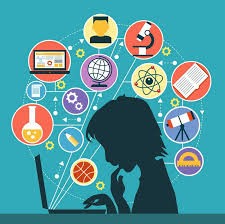 Podmínky života
Neživé složky životního prostředí            „ abiotické složky“
Teplo a organismy
Teplota – jednou ze základních podmínek vzniku a udržení života na Zemi 
Skleníkový efekt – umožňuje udržení průměrné teploty na Zemi cca 15˚C
Různé druhy rostlin a živočichů přizpůsobeny rozdílným teplotám – např. medvěd lední - duté chlupy, ptáci – prachové peří, rostliny i některý hmyz vytváří nemrznoucí směs
Rozsah teplot
živý organismus snáší pouze určité rozpětí teplot
rozsah teplotních podmínek označujeme jako tzv. teplotní valenci
Rozlišujeme organismy: 
    1) se širokou teplotní valencí - např. člověk,  
        stromy, ptáci   
    2) s úzkou teplotní valencí – např. některé druhy 
        bakterií, virů, pstruh, termiti
Ekologická valence – teplotní valence
Žába a nemrznoucí směs – adaptace na nízké teploty (utlumení až zastavení fyziologických pochodů)
Adaptace na změny teplot
Hibernace u živočichů – zimní (medvěd) i letní (hlemýžď)
Dormance semen u rostlin
Fyziologická adaptace u rostlin – C₄ a CAM rostliny (čtyřuhlíkaté rostliny – trávy a pouštní rostliny)
Aktivita během noci – pouštní živočichové
Zimní spánek - hibernace
Letní spánek (nepravá hibernace)- hlemýžď
Dormance semen – utlumení až zastavení fyziologických pochodů